一、進場曲(奇異恩典)
1.奇異恩典 何等甘甜 我罪已得赦免
前我失喪 今被尋回 瞎眼今得看見
2.如此恩典 使我敬畏 使我心得安慰
初信之時 我蒙恩惠 真是何等寶貴
3.許多危險 試煉網羅 我已安然經過
靠主恩典 安全不怕 更引導我歸家
三、全體頌禱聖方濟和平禱詞
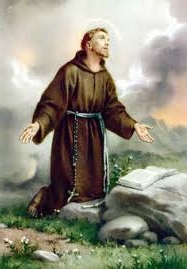 主啊！讓我做祢的工具，去締造和平：
在有仇恨的地方，播送友愛；
在有冒犯的地方，給予寬恕；
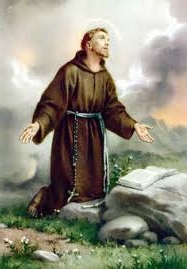 在有分裂的地方，促成團結；
在有疑慮的地方，激發信心；
在有錯謬的地方，宣揚真理；
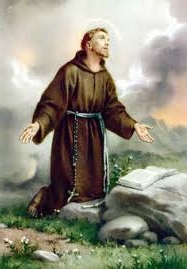 在有失望的地方，喚起希望；
在有憂傷的地方，散佈喜樂；
在有黑暗的地方，放射光明。
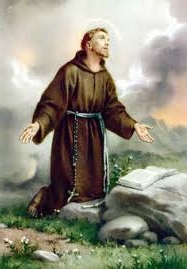 神聖的導師！
願我不求他人的安慰，只求安慰他人；
不求他人的諒解，
只求諒解他人；
不求他人的愛護，
只求愛護他人；
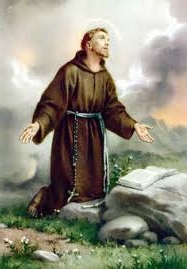 因為只有在施予中，
我們有所收穫；
在寬恕時，
我們得到寬恕；
在死亡時，
我們生於永恒。
阿們！
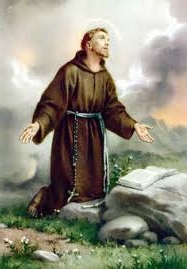 五、祈福禱文
主禮：
現在我們同心合意，把所有為國為民的祈禱與期盼，都融合在耶穌基督教導我們的祈禱文中，向天主祈求：
我們的天父 祢在天上
 願祢的名 受顯揚
祢的國來臨 祢的旨意
奉行人間 如在天上
求祢今天 賞給我們 所需要的 日用食糧
求祢寬恕 我們的罪 如同我們 寬恕別人
勿讓我們 陷於誘惑 但救我們 免於兇惡
阿 們 阿 們